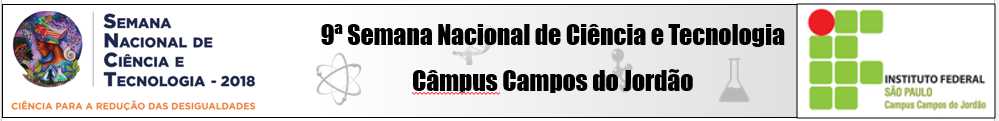 TÍTULOTÍTULOTÍTULO TÍTULO TÍTULOTÍTULO TÍTULO
TÍTULO TÍTULOTÍTTÍTULO
Nome autor(a), e-mail 
Nome co-autor(a), e-mail 
Orientador(a): Nome, e-mail
RESULTADOS E DISCUSSÃO
RESUMO E OBJETIVOS










INTRODUÇÃO
CONCLUSÃO
METODOLOGIA
Figura 1 - Legenda aqui
Figura 2 - Legenda aqui
REFERÊNCIAS
Texto aqui
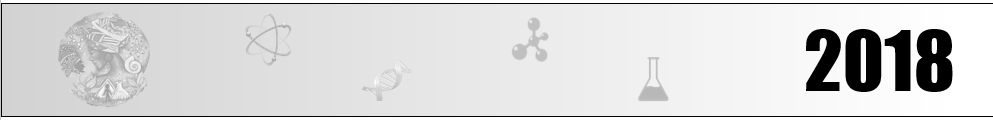